EVENT INVITATION
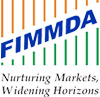 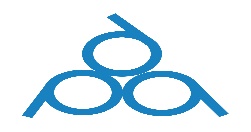 Fixed Income Money Market & Derivatives Association of India (FIMMDA) &
Primary Dealers Association of India (PDAI)
Cordially invite you to the 21st FIMMDA-PDAI (Virtual) Conference
On  Tuesday, August 31 2021,     3.45 pm  – 7.30 p.m.
Theme of the Conference
Indian Financial Markets - Post Covid Era 
Keynote Address by
Shri Shaktikanta Das 
Hon. Governor, Reserve Bank of India
 Panel Discussions  
Indian Financial Markets – Next Phase of Evolution
Monetary Policy & Inflation – New Paradigm
Registration link:    https://fimmda.sotcvirtual.com